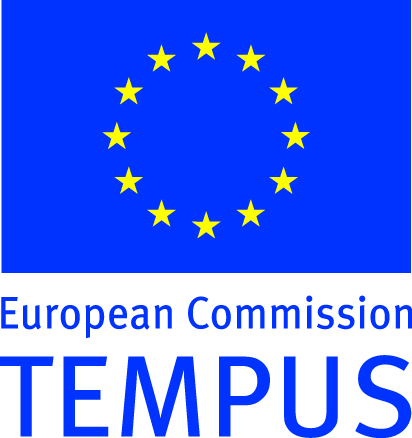 Развој студентских вештина у лабораторији
Проф. Др Оливера Новитовић
Приоритетан задатак
Активно ангажовање студената, као и њихово охрабривање у савладавању практичних знања у учионици, лабараторији, на терену или некој институцији је циљ, који има глобалне размере.
Стратегија – усмеравање ка запошљавању
Централно место је усмеравање студентске пажње на разумевање проблема, решавање простих, а затим сложених задатака, стицање искустава рачунања, примене информатичких технологија, знања страних језика, развој лабараторијских вештина,  као нуклеус за реализацију идеја  које воде ка новом производу.
Рад у малим групама
Студенти размењују искуства са својим професорима/ инструкторима, 
размењују информације везане за конкретан задатак, 
долазе до кључних података који су битни за коректно решење,
развијају личну мотивацију при стицању искустава, корак по корак и
 подижу ниво квалитета учења, као и резултате тог процеса. 
Кључ успеха -  рад у малим групама
Крајњи циљ овог механизма рада јесте брже запошљавање студената основних и специјалистичких  струковних студија.
Приоритетне вештине које се развијају радом студената у лабораторији
Вештине неопходне за стицање знања  и развијање креативности
Дванаест вештина - основа учења и студирања у нашој школи на основним и специјалистичким студијама
[Speaker Notes: Комерцијална свест је термин који се односи на опште знање о пословима и процесима, разумевање техника и технологија у циљу лакшег запошљавања и приближавање привреди и потребним институцијама у којима ће тражити запослење.]
[Speaker Notes: Проблеми који се јављају током рада на конкретном задатку, било да је у самој лабораторији или на терену, нису фактор демотивације, већ охрабривање за корак напред, односно представљају изазов за студенте.
Студентске акције јачају свест о значају животне средине и активној улози и одговорности сваког појединца у њеном очувању, пружају могућност контакта са потребним институцијама, привредом, посвећеност послу, као и стицање пословног и радног искуства у току студирања, што привлачи пажњу послодаваца и окружења. То значи и стицање референци и компетенција за одређене послове при запошљавању.]
Фокус је усмерен на:
Теоријска и практична изучавања утемељена на стручним знањима
Стални развој подстицајног амбијента за рад
Праћење задовољства студената 
Подстицање позитивне енергије код студената, сарадника и професора у остваривању дефинисаних циљева и програма и стварање синергијског учинка
Развијање сарадње са привредом и потребним институцијама у циљу постизања неопходних вештина, практичног рада, посвећености раду и праћењу резултата
Мотивисање свих учесника у процесу учења и предавања у активном учешћу на пројектима опремања лабораторија, чија је реализација и развој у току
Активно учешће студената и професора у активностима уређивања амбијента у коме се живи
 Посвећеност праћењу резултата најуспешнијих  и тежња да будемо најбољи међу најбољима
Рад у лабораторијама
Развијање лабораторија за хемију, физику, електротехнику, материјале, заштиту животне средине и информатичке технологије у оквиру ТЕМПУС пројеката и формирање базе за стицање практичних и стручних знања студената.
Рад се одвија у постојећим лабораторијама, које се унапређују преношењем искустава наших партнера у земљи и иностранству, што ствара услове за опремање лабораторија потребних за експериментални рад.
Испитивање структуре
металних 
керамичких
композитних и 
биоматеријала
Рад у нашим лабораторијама
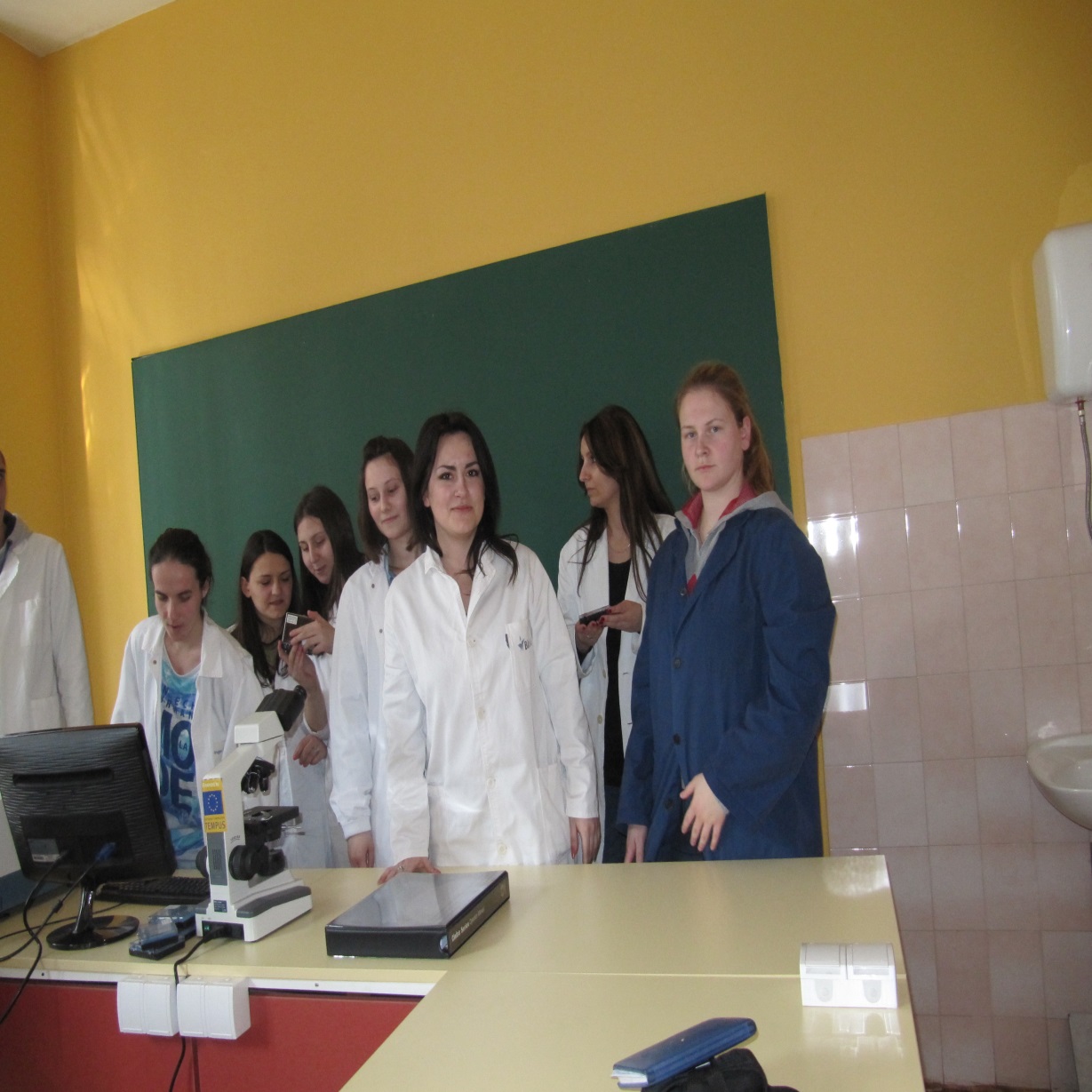 На часу
Контрола и дијагностика система:
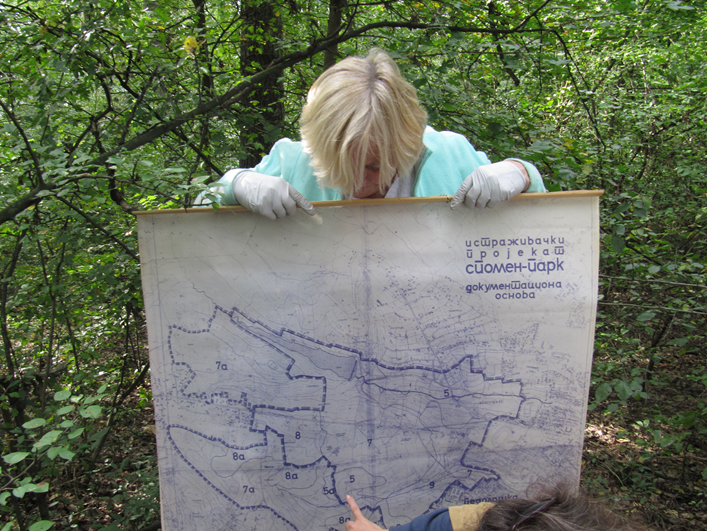 земље
воде и
ваздуха
Узорковање земље, Крагујевац 2013.
Контрола и дијагностика система и управљање процесима у амбијенталној средини:
Узорковање, анализа и дијагностика
Процена утицаја на животну средину
Развој нових аналитичких и експерименталних кључева и апликативне методе за инжењерска рачунања 
Природни системи
Системи дијагностике, иновативне методе и њихова примена у пракси
Механизми развоја иновативних решења и улога модела мотивације
Промоција науке, инжењерство заштите животне средине и њихово повезивање са информационим технологијама уз коришћење енглеског и других светских језика
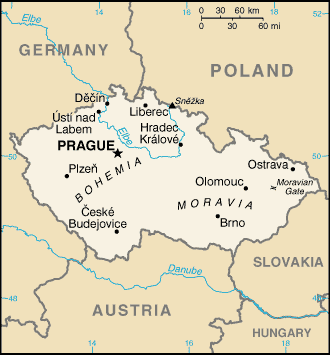 Студијска посета у оквиру Темпус пројекта
Брно – Чешка Република
2012.
Хемијска лабораторија
И рачунар и папир...
Креативни неред  и „весели“ периодни систем
Али ред и тачност када су подаци у питању!
Токсиколошка лабораторија у Брну
Сарадња и дружење
Акције пошумњавања
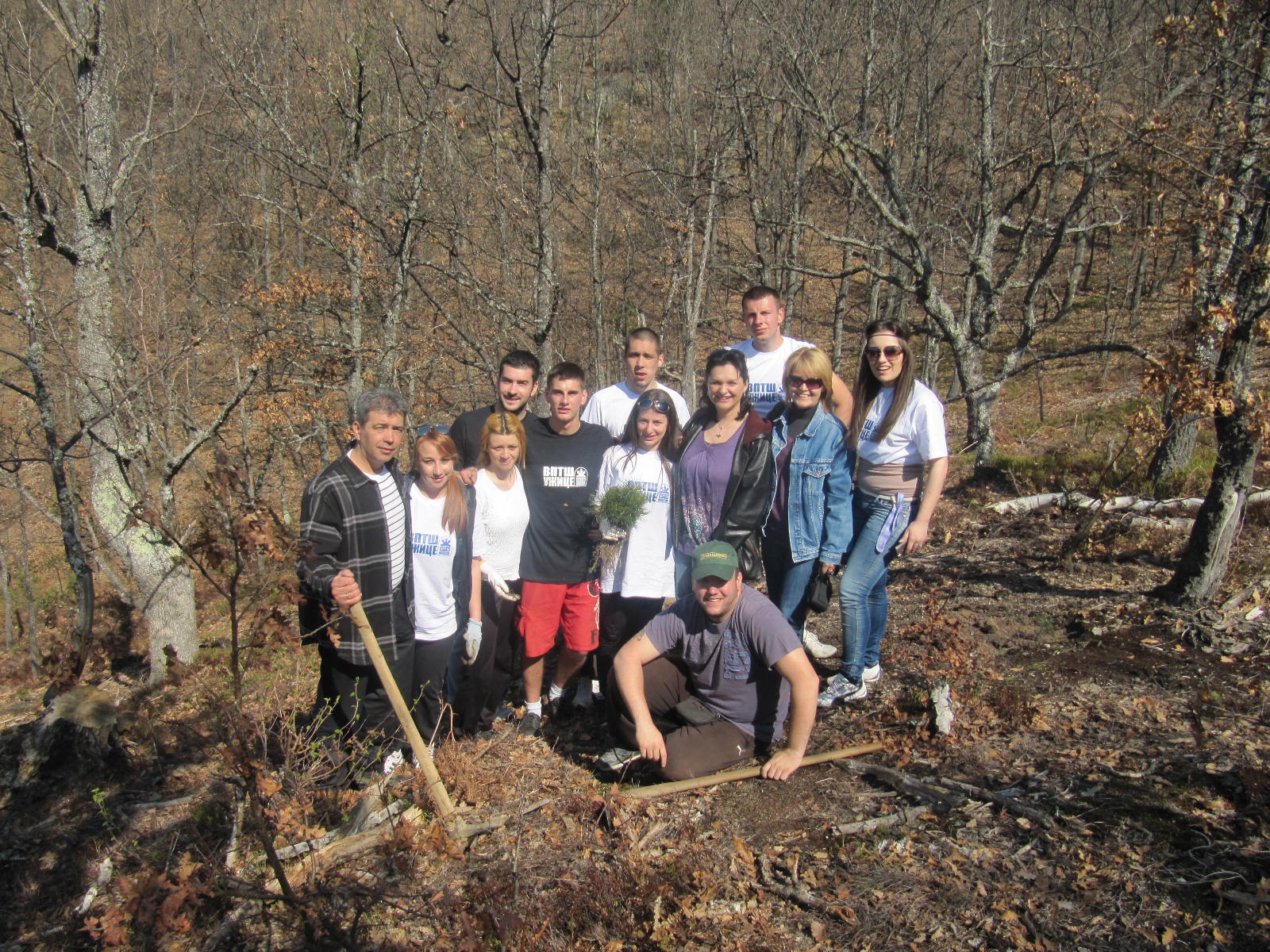 ХВАЛА НА ПАЖЊИ !